CHEMISTRY OF 
                           D-BLOCK  ELEMENTS
Dr. N. Vijaya KumarLecturer in ChemistryDNR College (A)
Chemistry of d-block elements
Position of d-block in periodic table
Electronic configuration
Trends in properties of these elements w.r.t. -
size of atoms & ions
reactivity
catalytic activity
oxidation state
complex formation ability
colour
magnetic properties
nonstoichiometry
density, melting & boiling points.
Introduction
In the periodic table the d block consist of the  elements of group 3 to 12.
The d orbital of the d-block elements in four  periods are filled.
The three series of the transition metals are 3d  series from Sc to Zn, 4d series from Y to Cd and 5d  series from La to Hg.
The fourth 6d series begins from Ac and is  incomplete till now.
Position of d-block in periodic table
The elements with incompletely filled d-subshell in  their ground state or most stable oxidation state are  named as d-block elements.
They are additionally named as transition elements.
The partially filled subshells incorporate the (n-1) d  subshell.
All the d-block elements have a similar number of  electrons in the furthest shell.
Consequently, they indicate comparable chemical  properties.
Position of d-block in periodic table
The	transition	elements	are	set	amongst	S	and	P  block elements in the periodic table.
They begin from the fourth period of the long type  of periodic table.
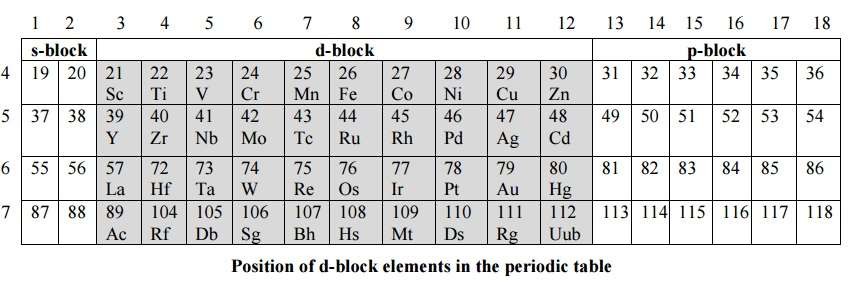 Electronic Configuration
The external electronic configuration stays consistent.
Be that as it may, an electron is added to the penultimate shell  till the d-subshell achieves its full limit.
There	are	three	series	of	elements	relying	upon	the	n-1	d  orbital that is being filled.
The	orbitals	are	dispatched	altogether	of	their	expanding  energy i.e. an orbital of lower energy is filled first.
Therefore 4s orbital with lesser energy is filled first to its full  degree then the 3d orbital with higher energy is filled.
The	precisely	half-filled	and	totally	filled	d-orbitals	are  extraordinarily stable.
Electronic Configuration
The electronic configuration of the first series can be  represented as 1s22s2p6 3s2p6d1-10  4s2

The electronic configuration of the second series can  be represented as 1s22s2p6 3s2p6d1-10 4s2p6d1-10 5s2

The electronic configuration of the third series can be
3s2p6d1-10	4s2p6d1-
represented	as	1s22s2p6
10 5s2p6d1-10 6s2
Electronic Configuration
Exceptional Electronic Configuration of:
Ni: [Ar] 4s1 3d9
Pt: [Xe] 6s1 5d9
Pd: [Kr] 4d10 5s0
Reactivity
As we go from the top left to the bottom right corner of the d block,  electronegativities generally increase, densities and electrical and  thermal conductivities increase, and enthalpies of hydration of the  metal cations decrease in magnitude

	Consistent with this trend, the transition metals become steadily less  reactive and more “noble” in character from left to right across a  row.

Most of the transition elements react with mineral acids and liberate
hydrogen gas

They are mostly having high ionization potential and are in general
less reactive.
Catalytic activity
The rate of chemical reaction increase by decrease in energy of activation of the  reactant. This decrease is caused by the catalyst, probably altering the path of  reaction.
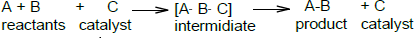 Bonds are formed between reactant molecules and atoms on the surface of the
catalyst (first row transition metals uses 3d and 4s-electrons for bonding).
This results in the formation of reaction intermediates which provides the lower
activation energy and therefore, increases the rate of the reaction.
	These reaction intermediates decompose to form the product and regenerate the  catalyst. Many transition metals are used as catalysts for reactions. Fe, Co, Pt, Cr,  Mn, etc., are the commonly used transition metal catalysts.
Catalytic property of 3d series elements also explained as follow.
i) Due to variable oxidation states of transition metals they can absorb and  re-emit a wide range of energies. Thus, they can provide necessary  activation energy.
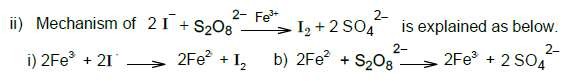 iii)		Transition	metals	possess	free		valencies	on	the	surface.  Hence,	they	can	adsorb	the	reacting		molecules.

Thus,	the	concentration	of	the	reactants	increases	on	the  surface. This increases the rate of	reaction.
Many transition elements show catalytic activity
Metalloenzymes	–	are	biological	catalysts  require metal ions for their activity.
that
Nitrogenase enzyme contains Fe and Mo,  haemoglobin contains Fe (II) and Ribonuleotide  reductase consists of Co
Oxidation state
All the transition elements, aside from the first and  last individuals from the series, display various  oxidation states.

They indicate variable valency in their compounds.

Some fundamental oxidation conditions of the  primary, second and third transition series elements  are given beneath in tables.
Oxidation States of 3d Series
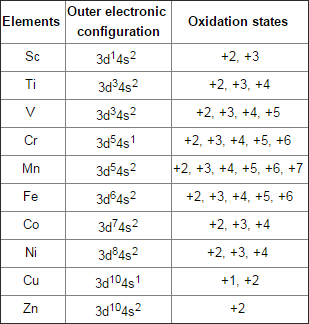 Oxidation States of 4d Series
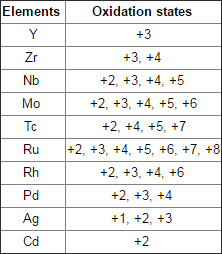 Oxidation State of 5d Series
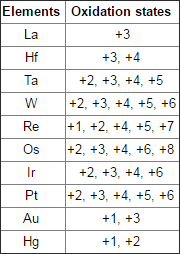 Size of Atoms and Ions
Generally the sizes of atoms/ions of the elements go on decreasing
from left to right across the rows in the transition series, as –
The extra nuclear charge increases as atomic number increases
The extra electrons are added into the same d-shell
d-shell electrons are having poor shielding effect.

The size of atoms and ions goes on increasing from the first
transition series elements in the groups of transition elements.
The atomic and ionic size goes on increasing from top to bottom
due to addition of new shell every time.
This is applied in the Sc group.
The electrons filled into the antipenultimate 4f shell of lanthanides,  which causes steady decrease in size called as Lanthanide  contraction.
Causes for Variable Oxidation States
The valence electrons of the transition elements are in (n-1) d and ns  orbitals which have a little distinction in energies. Both energy levels  can be utilized as a part of bond development.

They demonstrate the +2 oxidation state because of the 2 electrons
in ns orbitals when the electrons of (n-1) d stay unaffected.

The higher oxidation state from +3 to +7 is because of the  utilization of all 4s and 3d electrons in the transition series of  elements. In the excited state, the (n-1) d electrons get to be bonding  and give the variable states to the iota.

Subsequently, the variable oxidation state is because of the support
of both ns and (n-1) d orbitals in bonding.
Important features of oxidation state of transition  metals
The	most	basic	oxidation	condition	of	3d	series	is
+2	with	the	exception	of	scandium,	because	of  the loss of two ns electrons.
This demonstrates d orbitals are more stable than s  orbitals after scandium.
The ionic bonds are by and large framed in +2 and +3  state while the covalent bonds are shaped in higher  oxidation states.
Covalent bonds are framed by the sharing of d-  electrons. For instance permanganate particle MnO4–,  all bonds shaped amongst manganese and oxygen is  covalent.
The most noteworthy oxidation state increments with expanding  nuclear number of element, achieves greatest in the center and after  that begins diminishing as appeared in the table.
For instance, Iron demonstrates the normal oxidation condition of
+ 2 and + 3, however ruthenium and osmium in a similar group  shape compounds in the +4, + 6 and + 8 oxidation states.
The elements in the start of the series display less oxidation state in  view of having smaller number of electrons to lose or contribute. The  elements amidst the series demonstrate the best number of  oxidation.
For instance; Mn demonstrates all the oxidation states from +2 to
+7. The most elevated oxidation state appeared by any transition
metal is eight which is demonstrated by Ru and Os.
Complex formation ability
Formation of Complex Compounds
The cations of transition metals have great tendency  to form complexes with several molecules or ions  called ligands.
The bonds involved in the formation of complexes are  coordinate and hence the complexes are called  coordinate complexes.
The structure of these complex ions is linear, square,  planar, tetrahedral, octahedral depending upon  nature of hybridization of metal ions.
The highly electronegative and basic ligand like F-, Cl- can  form complexes with transition metals even though there are  in high oxidation states due to the presence of small, highly  charged or neutral ligands with lone pair of electrons that  can form strong sigma bond by donating a lone pair of  electrons.

In a transition series the stability of complexes increases with  the rise in atomic number.

The transition metal atom reveals multiple oxidation state;  the higher valent ion forms more stable complexes.
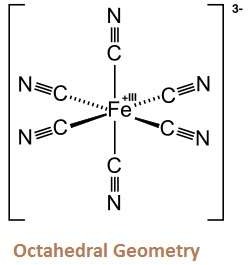 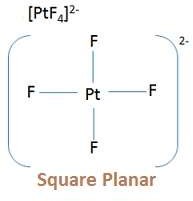 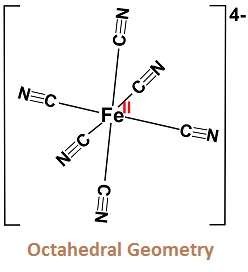 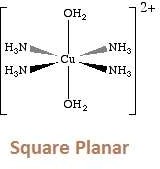 [Fe (CN)6]3–
[PtCl4]2–
[Cu(NH3)4]2+
[Fe(CN)6]4–
The transition metals are found to form complexes due  to the factors –
Small size and high charge on the metal ions
Availability of vacant low ‘d’ orbitals to accept lone  pair of electrons donated by other group of  ligands.
Availability of variable oxidation state
Ability to form pi bonds – multiple bonding
Colour
Most d-block metal compounds are coloured in their solid or liquid
states.
In the case of transition metal ions, under the influence of ligands,  the degeneracy of the 5 d-orbitals is lost and they separate into  two distinct energy levels.

eg set: d x2- y2 and dz2 orbitals
t2g set: dxy, dxz and dyz orbitals

In the transition metal particles, the electrons can be advanced from
one energy level to another energy level in a similar d-subshell.
This process is called d-d-transition.
By	this	property	just	transition	elements	indicates	color.
Colour
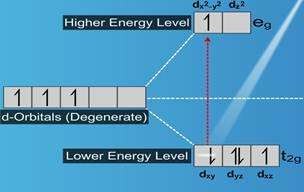 When white light is incident on a  transition metal ion, the electron in the  lower energy d-orbital set absorbs  certain radiations and gets promoted  to a d-orbital set of higher energy.

The transmitted radiation devoid of
the absorbed  complementary  absorbed light.
radiations		is	the  colour	of	the
This	complementary	colour	is	the
colour of the substance.
Oxidation states of metal ions and their colour
Magnetic properties
The magnetic properties of d-Block Elements  are dictated by the number of unpaired  electrons in it.
There are two fundamental sorts of substances.
Magnetic properties
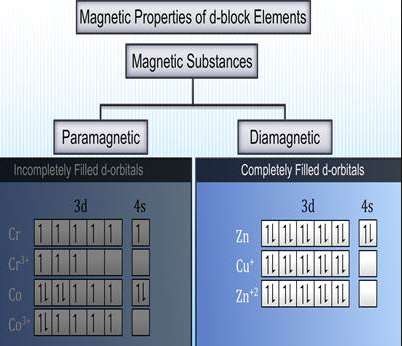 Magnetic properties
(i) Paramagnetic substances
The paramagnetic character emerges in  view of  the nearness of unpaired electrons. Paramagnetic  substances are the substances which are pulled in by  the magnetic field.

(ii) Diamagnetic Substances
Diamagnetic  character  emerges  as  a result  of  the nonappearance of unpaired electrons.  Diamagnetic substances are the substances which  are repulsed by the magnetic field.
Magnetic properties
A large portion of the transition elements and their compounds  are paramagnetic and are pulled in by the magnetic field.

More prominent the number of unpaired electrons in the  substance more noteworthy is the paramagnetic character;  the  magnetic  character  of  a substance  is  expressed  as magnetic moments.

Bigger the magnetic moment's value, the more noteworthy  is the paramagnetic character.
Magnetic properties
Notwithstanding paramagnetic and diamagnetic substance,  there are a couple of substances, for example, iron which  is exceedingly magnetic when contrasted with other metals.
These substances are known as Ferromagnetic Substances.
The Gouy method is used to measure magnetic suceptibilities.
(4.2 from book)
Magnetic properties
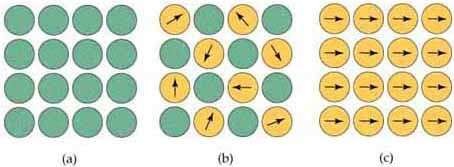 Types of magnetic behavior:
Diamagnetic;	no	centers	(atoms	or	ions)	with	magnetic
moments.
Simple paramagnetic; centers with magnetic moments are not
aligned unless the substance is in a magnetic field.
Ferromagnetic; coupled centers aligned in a common direction.
Nonstoichiometry
Transition elements is the formation of non-stoichiometric  compounds
A compound in which the constituent ions are not exactly  in the same ratio as indicated by chmeical formula of  the compound is known as non-stoichiometric compound  and the phenomenon is known as stoichiometry.
Transition elements form compounds are manily  stoichiometric due to presence of variable oxidation  state of metal ions and also due to defects in the crystal  littice.
This gives rise to semiconductivity in these compounds.
Density
The nuclear volume of transition elements is much lower  than those of S and P block elements.

This is a result of the filling of the (n-1)d orbitals that cause  an expansion in the atomic charge and pulls the electrons  internally. This leads to a diminishment in nuclear volume.

With the decline in the nuclear volume, the nuclear thickness  of these elements increments.

Osmium consists of the highest density.
In a given transition series, the thickness increments in  moving over the period and achieves the greatest value  at group VIII.

The thickness increases as we move down the group.

The nuclear sizes of elements of the second and third  transition series are approximately same, yet their  nuclear weights increment to almost double and the  densities of elements of third transition series are by  and large twice of the corresponding second transition  series.
Melting & boiling points
Melting and Boiling Points

They indicate high melting and boiling points.
This can be credited to the nearness of solid metallic bonding  because of the overlapping of (n-1)d orbitals and covalent  bonding of the unpaired d orbital electrons.
Since Zn, Cd and Hg have totally filled (n-1)d orbitals they  are not anticipated that they would frame covalent bonds.
Thus, they demonstrate lower melting point as compared to
other d-block elements.
Summary
All transition-metal cations have dn electron configurations;  the ns electrons are constantly lost before the (n − 1) d  electrons.

Transition metals are described by the presence of different  oxidation states.

Most transition-metal compounds are paramagnetic

The most astounding conceivable oxidation state, relating to  the formal loss of all valence electrons, turns out to be  progressively less stable as we go from group 3 to group 8,  and it is never seen in later groups.
Thank You